1 July 2020
Solving trigonometric equations
LO: To solve trigonometric equations both graphically and analytically.
Trigonometric equations
A trigonometric equation is an equation that contains a trigonometric expression with a variable, such us sin x.
The values that satisfy the equation are its solutions.
If the trigonometric expressions are true for every value of the variable for which the expressions are defined they are called trigonometric identities.
There are trigonometric equations that have no solution.
Because of the periodic nature of trigonometric ratios most of the trigonometric equations have infinite solutions we have to restrict the solutions to a given interval.
Solving trigonometric equations
Suppose we want to solve an equation such as
So we could say that x = 30o
There are infinite number of values we could substitute for x, so we need more information about the values of x we are looking for.
When we solve trigonometric equations we need to know two things:
Is x measured in degrees or radians?
What is the domain?
Solving trigonometric equations
Now suppose we want to solve the equation
Using sin-1 in your calculator you find that x = 30o
x = 30o, 150o
If we use the sine graph we find more solutions
If we extend the sine graph we find more solutions
x = 30o, 150o, 390o, -210o, -330o and more
x = 30o, 150o, -210o, -330o
We have to restrict the solutions to a given interval.
For -360  x  360o
y
1
150o
-210o
0.5
-330o
30o
390o
0
-90o
-270o
360o
180o
-180o
90o
270o
x
-360o
540o
-0.5
-1
Solving trigonometric equations
Example 1
Now let’s use the unit circle to solve the equation
For -360  x  360o
So we will find the angles at those positions which are within our domain -360  x  360o
y
1
150o
30o
-210o
-330o
0.5
0
x
The equation has four solutions within the given interval.
x = 30o, 150o, -210o, -330o
Solving trigonometric equations
Example 2
If the interval is given in radians, the solutions must be in radians
For -2p  x  2p
So we will find the angles at those positions which are within our domain -2p  x  2p
y
1
0.5
0
x
The equation has four solutions within the given interval.
Solving trigonometric equations
Example 3
Solve the equation: 3sin x – 2 = 5sin x – 1
For 0  x  2p
Isolate the function in one side of the equation
Step 1
3sin x – 2 = 5sin x – 1
Subtract 5sin x from both sides
– 5sin x
– 5sin x
–2sin x – 2 = – 1
Add 2 to both sides
+ 2
+ 2
–2sin x = 1
Divide both sides by -2
– 2
– 2
y
1
Solve for x using the unit circle
Step 2
0.5
The sine is negative in quadrant III and quadrant IV
0
x
-0.5
The equation has two solutions within the interval 0  x  2p.
-1
Thank you for using resources from
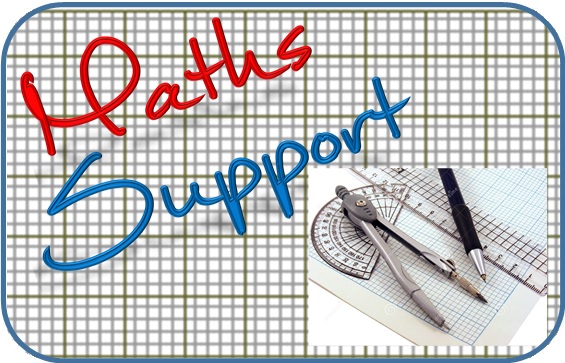 For more resources visit our website
https://www.mathssupport.org
If you have a special request, drop us an email
info@mathssupport.org